スマートエスイーIoT/AI石川スクールCDO育成研修　オープンセミナー
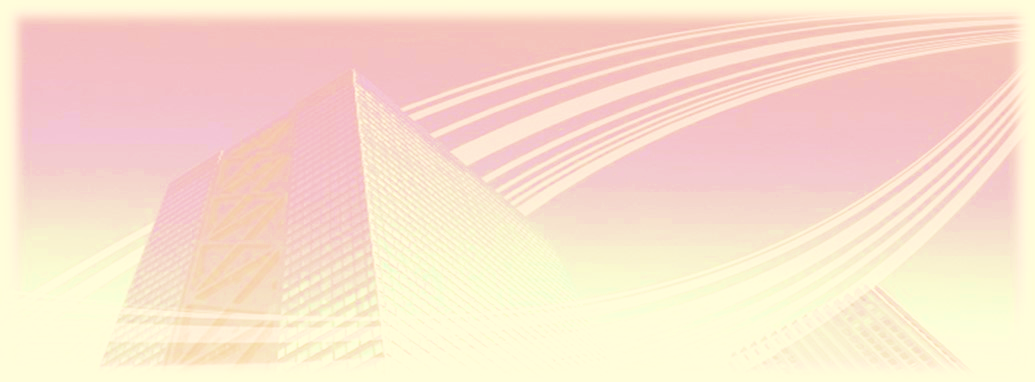 DX認定企業※の事例にみる
DXへの向かい方
※DX推進の準備（ビジョン策定や戦略・体制の整備）
 　が整った企業を、経済産業省が認定
２０２４年
７月２５日（木）１４：００～１６：００
石川県地場産業振興センター本館３階　第５研修室
（石川県金沢市鞍月２丁目１番地）
経営者とITコーディネータが共に挑んだDXの舞台裏。
体験談を交えてそのプロセスをお話いただきます。
無料
定員50名
申込締切：７月２２日(月)
第１部　　　　　　　　　　　　　　　　　　　　　　　　　　　　　　　１４：００～１４：３０
「地域密着型専門商社DXへの道半ば」

　　　　　　　　　　　　　　　　　　　　創ネット株式会社　代表取締役社長　小口　幸士　氏
　　　　　　　　　　　　　　　　　　　　　　　　　　  【所 在 地】 福岡県福岡市（1950年創業）
　　　　　　　　                     　　　　　　　  【事業内容】 エンジニアリング商社
　　　　　　　　　　　　　　　　　　　　　　　　　　　　　　　　　　  生産機械（ロボット、制御装置）、設備
 ＜講演概要＞
　　人手不足の深刻化に対応すべく、顧客管理システムの活用や発注自動化を推進。
　サイバーセキュリティサービスも合わせて導入することで、在宅ワークも可能に。DXで
　働き方改革も実現した企業に、今後の課題も含めてお話いただきます。
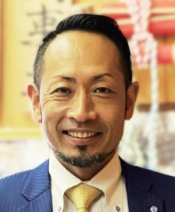 第２部　　　　　　　　　　　　　　　　　　　　　　　　　　　　　　　　１４：３０～１５：００
「足元から”世界”を照らすＤＸ戦略について」　　　　　　　　　　　　　　　　
　　　　　　　　　　　　　　　　株式会社ヤマサ　代表取締役社長　北爪　寛孝　氏
　　　　　　　　　　　　　　　　　　　　　　　　　　　【所 在 地】 長野県松本市（1870年創業）
　　　　　　　　　　　　　　　　　　　　　　　　　 　 【事業内容】 建設関連事業、食糧事業、燃料事業

＜講演概要＞
　デジタル化への苦手意識による「デジタル化外注依存」を打開すべく、自社で行う
「内製ＤＸ」への挑戦を決意。「内製ＤＸ」におけるメリットやその進め方、ＤＸ認定
までの道程を、今後の課題も含めてお話いただきます。
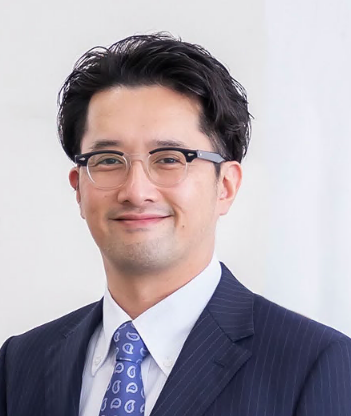 第３部　　　　　　　　　　　　　　　　　　　　　　　　　　　　　　　　１５：１０～１６：００
トークセッションと質疑応答

　創ネット(株)小口氏、(株)ヤマサ北爪氏、ITコーディネータによるトークセッションと、会場の皆さまからの
ご質問にお答えします。
「スマートエスイーIoT/AI石川スクール」運営コンソーシアム
【スマートエスイーIoT/AI石川スクールCDO育成研修　オープンセミナー申込書】
＜ＤＸ認定企業の事例にみるＤＸへの向かい方＞
　日　時：令和６年７月２５日（木）１４：００～１６：００


＜申込締切：令和６年７月２２日（月) ＞
E-mail：syoukou@pref.ishikawa.lg.jp
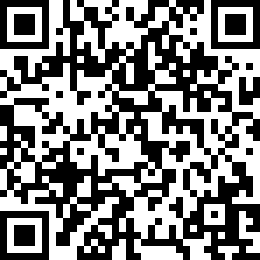 ＷＥＢ
申込書
はｺﾁﾗ
※WEB申込書（QRコード）でのお申し込み、もしくは下記申込書に所定事項を記載の上、電子メールにてお申し込み下さい。
【 参 加 申 込 書 】
【1人目】
【２人目】
【３人目】
地場産業振興センター　本館３階　第５研修室
〒923-1211　金沢市鞍月２丁目１番地
TEL：076-268-2010
会場のご案内
会場周辺地図
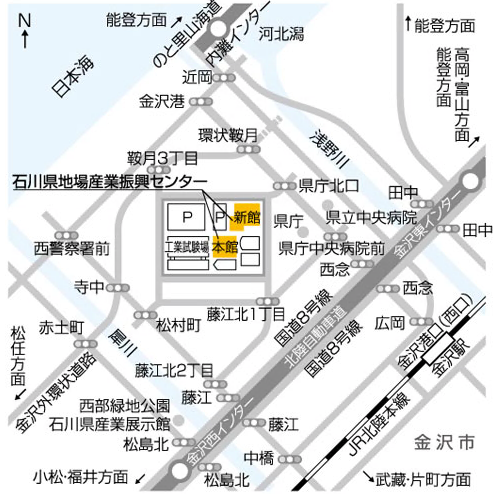 連絡先
【事務局】
〒920-8580　石川県金沢市鞍月1-1
　石川県商工労働部産業政策課
　産業デジタル化支援グループ　繁田（はんだ）
ＴＥＬ：（０７６）２２５－１５１９
Mail 　：syoukou@pref.ishikawa.lg.jp